Размещение вендинговых аппаратовНА ТЕРРИТОРИИ АЭРОПОРТА ТОБОЛЬСК
Июль 2024
1
АЭРОПОРТ. КЛЮЧЕВЫЕ ДАННЫЕ
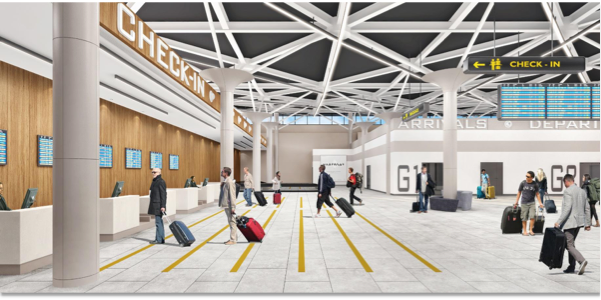 ОКТЯБРЬ 2021 Г. 
Ввод в эксплуатацию
45 694 чел.Пассажиропоток в 2023 году
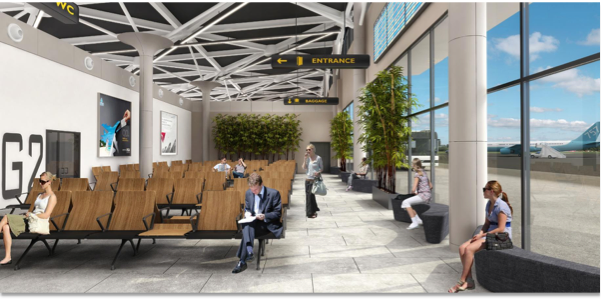 5914 кв.м.Площадь терминала (вкл. административные помещения)
380 пасс./часПропускная способность
171 человекЧисленность персонала
2
Пассажиропоток и профиль пассажира
ПРОГНОЗ ПАССАЖИРОПОТОКА
Предпосылки
Пассажиры
жители Тобольска и близлежащих территорий 
туристы
командированные сотрудники СИБУР
вахты
Москва
Типы ВС: SSJ-100
Частота: 4 раз в неделю начиная 2022 году
Региональное сообщение
Типы ВС: SSJ-100, Bombardier/ Embraer
2-4 направления, включая сезонные
Частота: 2-5 раза в неделю
Направления: Санкт-Петербург, Екатеринбург, Казань, Новосибирск, Москва, Новый Уренгой, Омск, Сочи, Самара, Сургут, Уфа, Нижнекамск
4
Предлагаемые места размещения и дизайн
СХЕМА ТЕРМИНАЛА
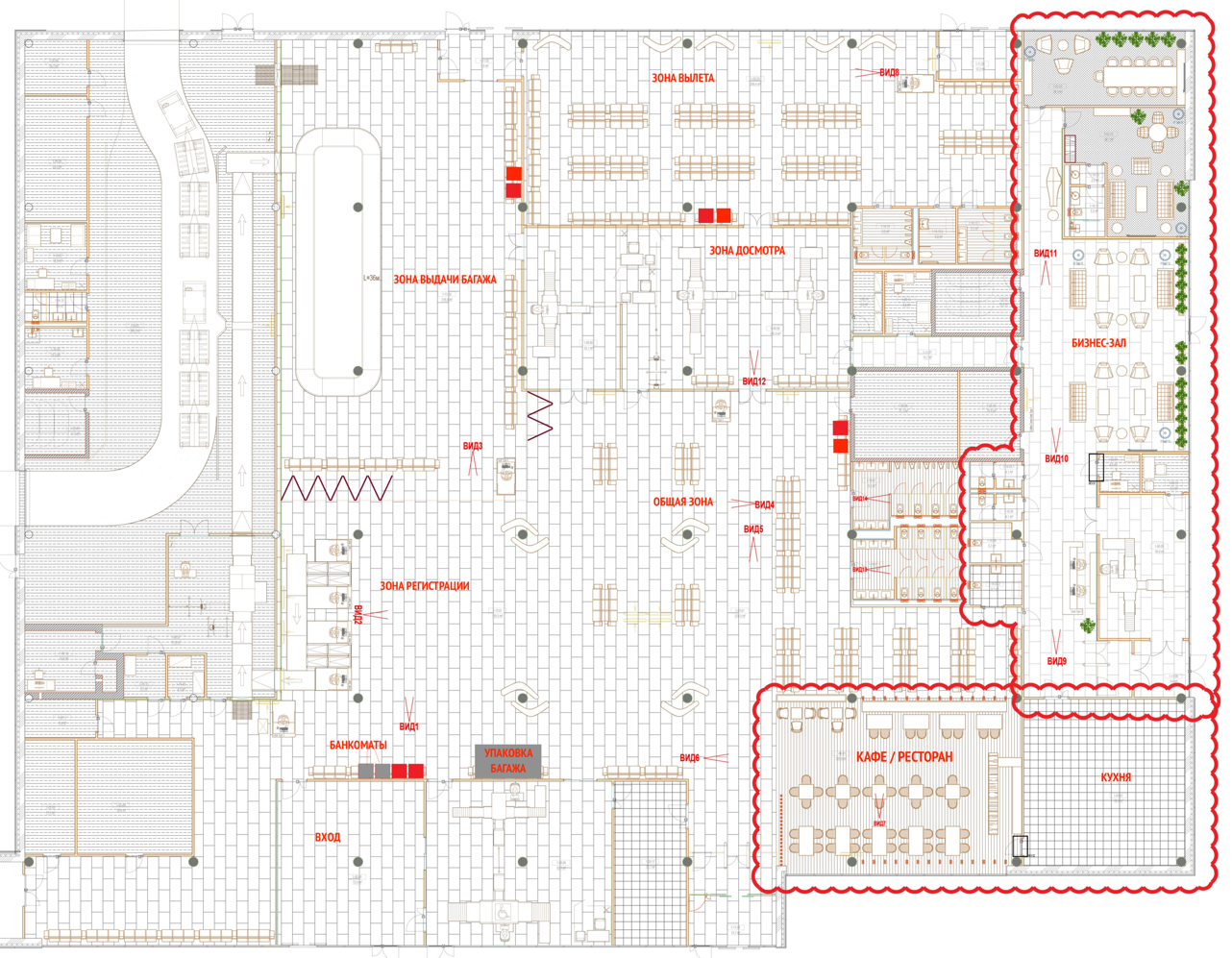 6
ВЕНДИНГ
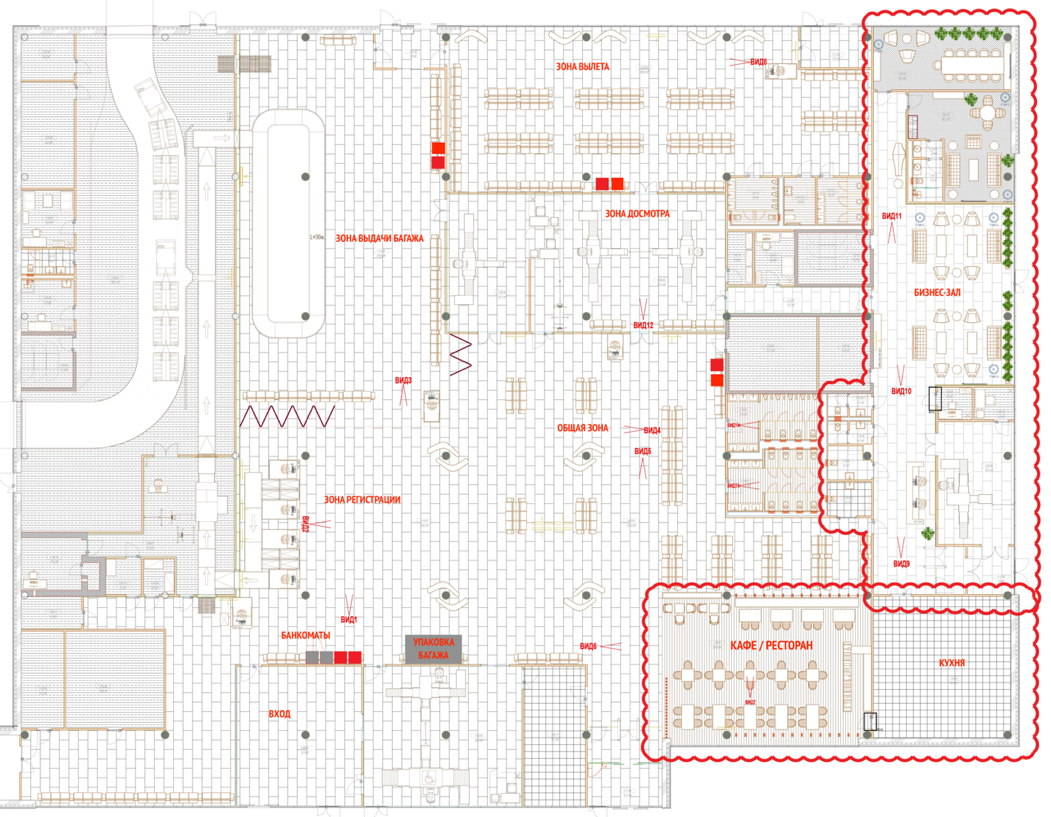 ПРЕДПОЛАГАЕМОЕ МЕСТО РАЗМЕЩЕНИЯ 
ВЕНДИНГОВОГО АППАРАТА 
(СНЭКИ/НАПИТКИ/КОФЕПОЙНТ)
7
КОНТАКТЫ
Варвара Хасаншина
Региональный представитель департамента неавиационной коммерции
АО УК «Аэропорты Регионов» (по поручению доверительного управляющего ООО «Аэропорт Тобольск»)
Тел.: +7 912 430 13 54
Email: v.hasanshina@ar-management.ru